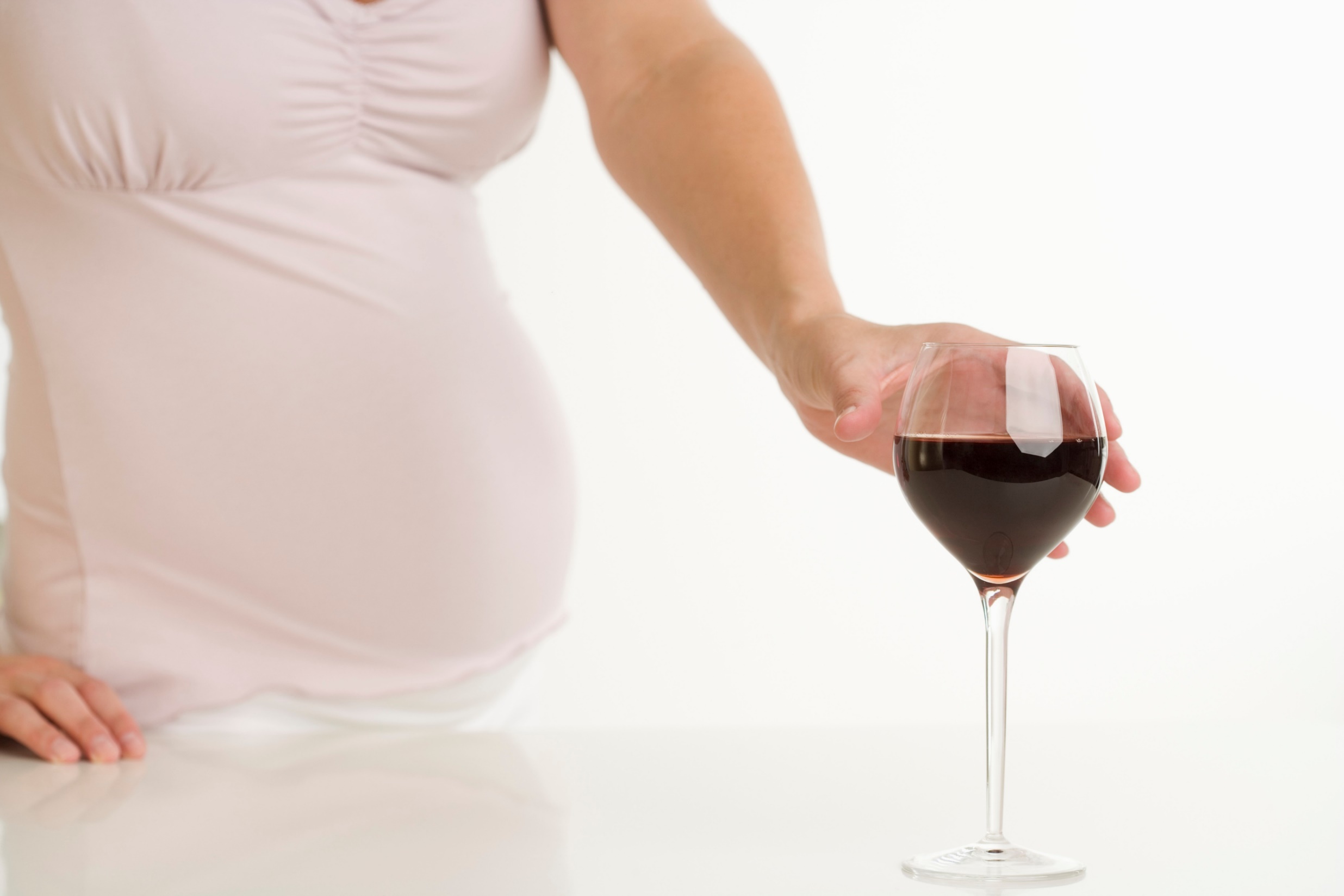 Alcohol-Exposed Pregnancies:
Are Fetal Alcohol Spectrum Disorders More Prevalent than Previously Thought?
[Speaker Notes: This PowerPoint is based on the new study that came out January 2018 about FASDs.

May, P.A, Chambers, C.D., Kalberg, W.O., et al. (2018). Prevalence of fetal alcohol spectrum disorders in 4 US communities. JAMA, 319(5), 474-482. https://jamanetwork.com/journals/jama/article-abstract/2671465?redirect=true]
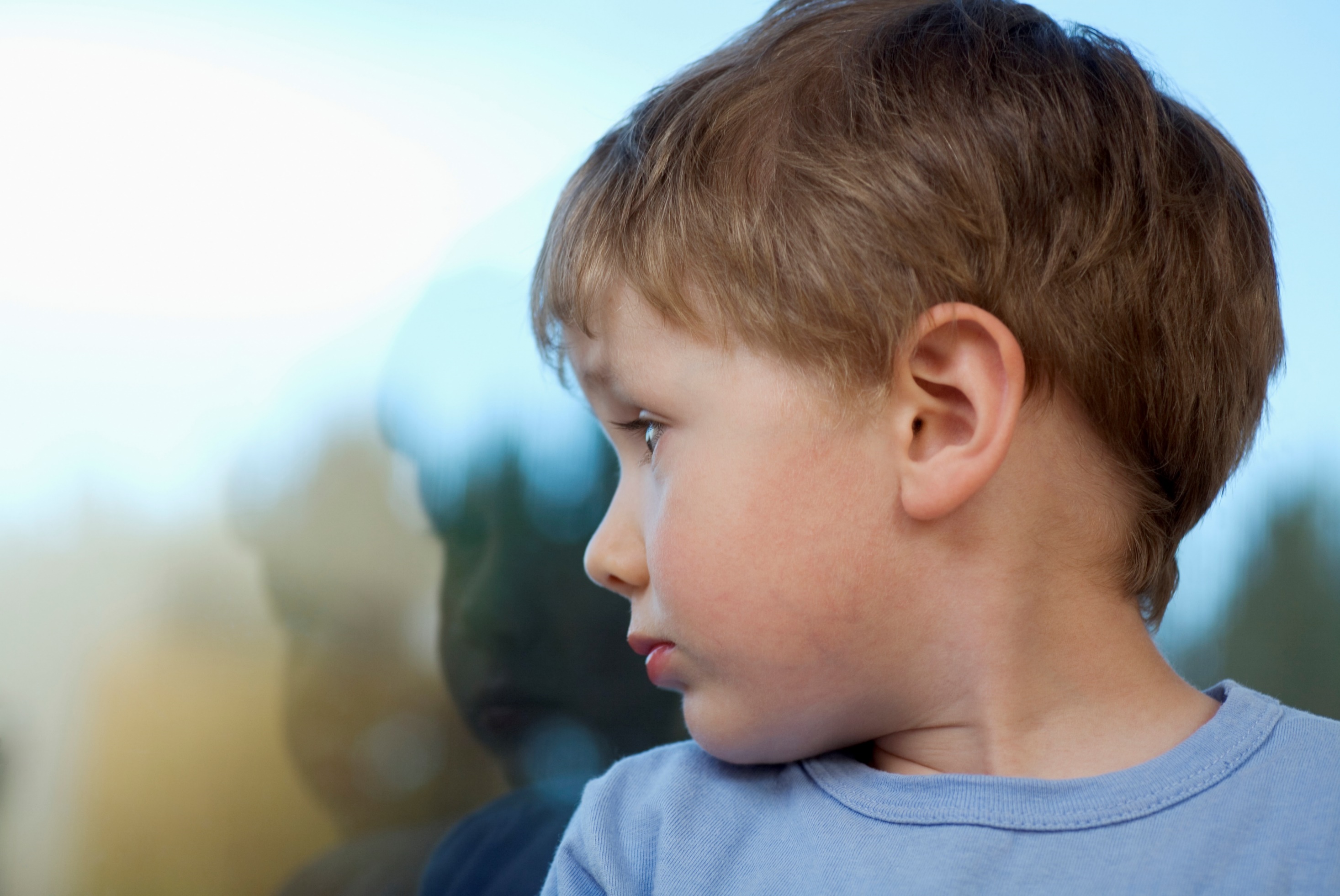 Previous Estimates
FASD prevalence is difficult to estimate
Older data suggest US prevalence was 10 per 1000 children
Previous data showed a need for larger studies involving more of the general population
[Speaker Notes: Estimating the prevalence of fetal alcohol spectrum disorders is challenging using routine surveillance methods; one recent US study suggested that children with fetal alcohol spectrum disorders are frequently not diagnosed (80%) or misdiagnosed (7%) (May et al, 2018).
The previous most commonly accepted estimate for the United States of 10 per 1000 children affected was derived from clinic-based studies or studies of single communities using small samples and different research methods  (May et al., 2014; NCBDDD, 2015a). 
Standard methods of passive record surveillance or clinic-based studies may have led to underestimates (AAP, 2015a)
A passive surveillance system consists of the regular, ongoing reporting of diseases and conditions by all health facilities in a given territory
Passive surveillance systems are less time consuming and less expensive to run but risk under-reporting of some diseases.
Clinic-based studies can also be unreliable because they are only researching the patients that seek treatments within clinics (May et al, 2018).]
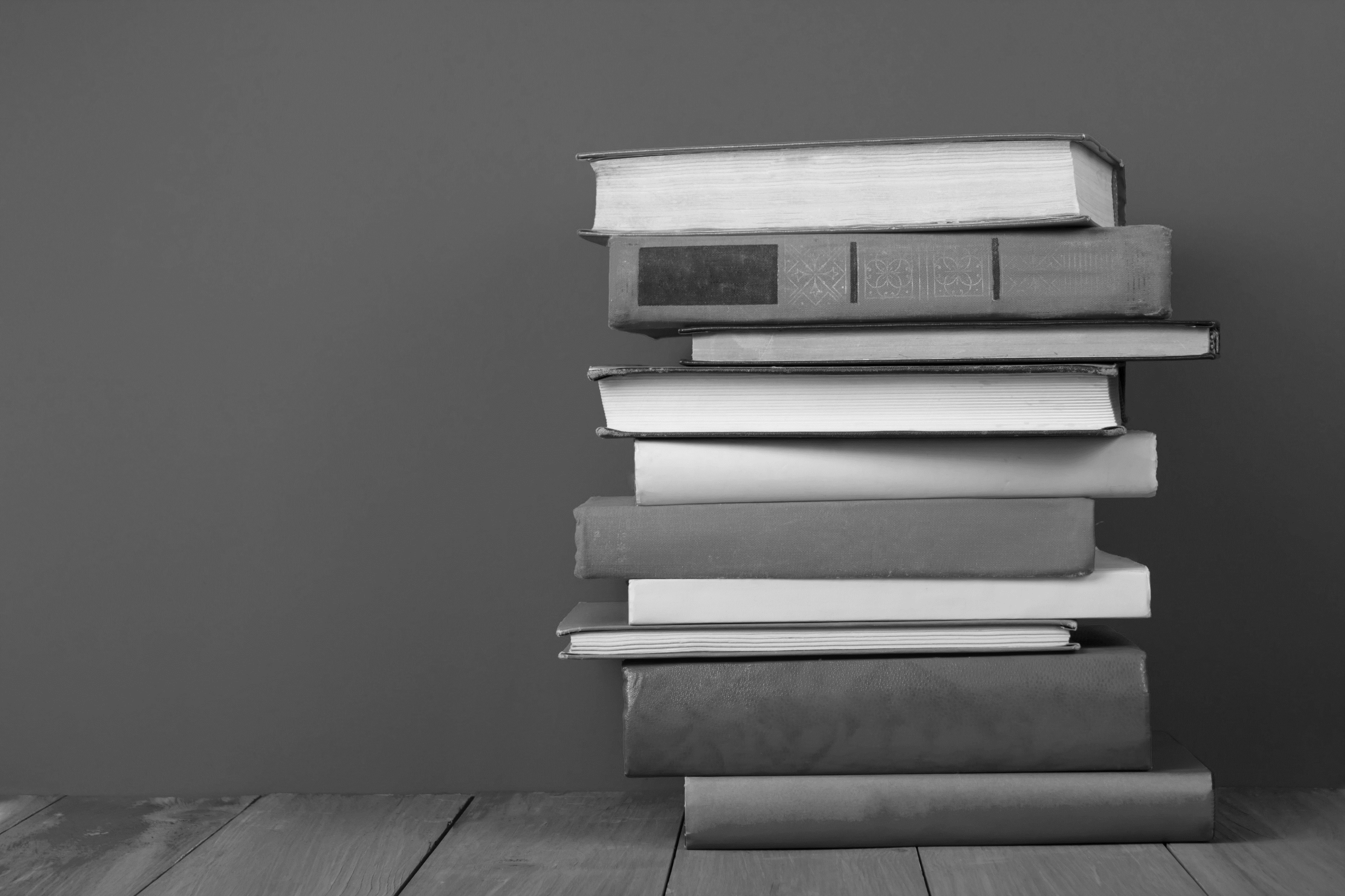 May et al. (2018) NIH-funded studyJAMA, 319(5), 474-482.
Included 6,639 1st grade students
Data collection sites were communities in 4 US regions
Assessed on 4 domains that contribute to the FASD continuum
Dysmorphic features
Physical growth
Neurobehavioral development
Prenatal alcohol exposure
Prenatal alcohol exposure was assessed through maternal interviews
[Speaker Notes: The study used an active case ascertainment method with a cross-sectional design
In active case ascertainment, surveillance personnel are hired and trained to collect data from all data sources, which can be helpful because more extensive data are collected.
A cross-sectional design allows researchers to look at patients who may have an FASD and patients who don’t, allowing researchers to obtain a broader view of the outcomes.
Took place between 2010-2016
A total of 6,639 children were selected from a population of 13,146
51.9% of the participants were male with a mean age of 6.7 years
79.3% white maternal race
The four communities were in the Rocky Mountains, Midwestern, Southeastern, and Pacific Southwestern regions of the United States
The 4 domains that contribute to the FASD continuum are: 
dysmorphic features, 
physical growth, 
neurobehavioral development, and 
Prenatal alcohol exposure
Although this study may be a more accurate representation of the US than previous studies, it may not be generalizable to all communities. Also, this may not be a complete picture of the targeted communities because only 60% of eligible families gave permission to have their children evaluated and more than one-third of the mothers of those children did not respond to questions about whether they had consumed alcohol while pregnant.]
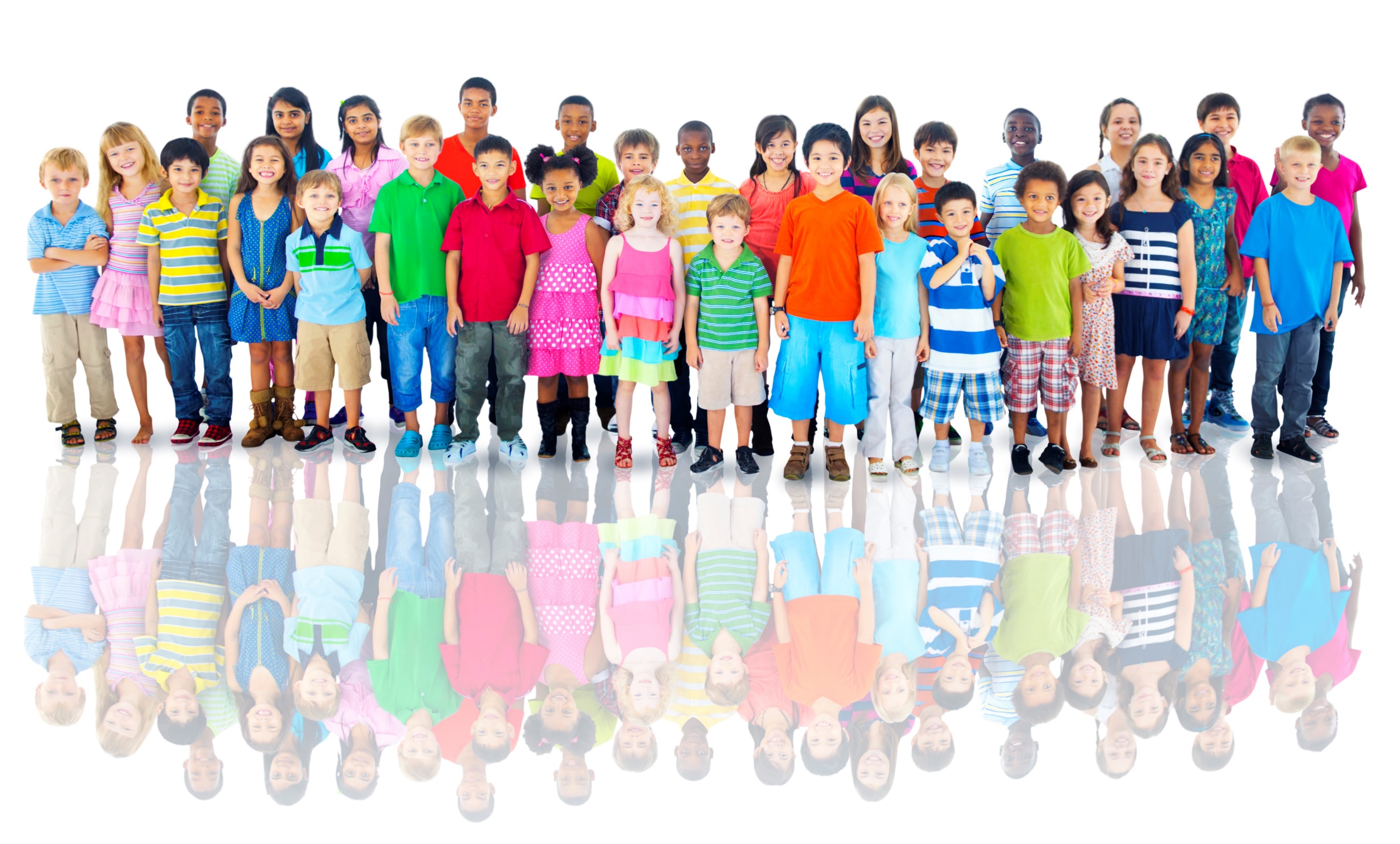 222 children were identified as having an FASD
Equates to 1% - 9.8%
children effected by prenatal alcohol exposure
[Speaker Notes: 6,500 children were evaluated and the conservative estimate for FASD ranged from 1-5 percent or 1 in 20 students. When scientists applied this rate to the remaining first-graders in the community who were not evaluated, the estimate was even higher, ranging from 3 to 9.8 percent
To compare…1.5% of US children are diagnosed with autism spectrum disorders. Children are at least 1.5% more likely to have a FASD than autism spectrum disorder.]
Of the 222 children identified as having an FASD, only 2 had been correctly diagnosed prior to the study.
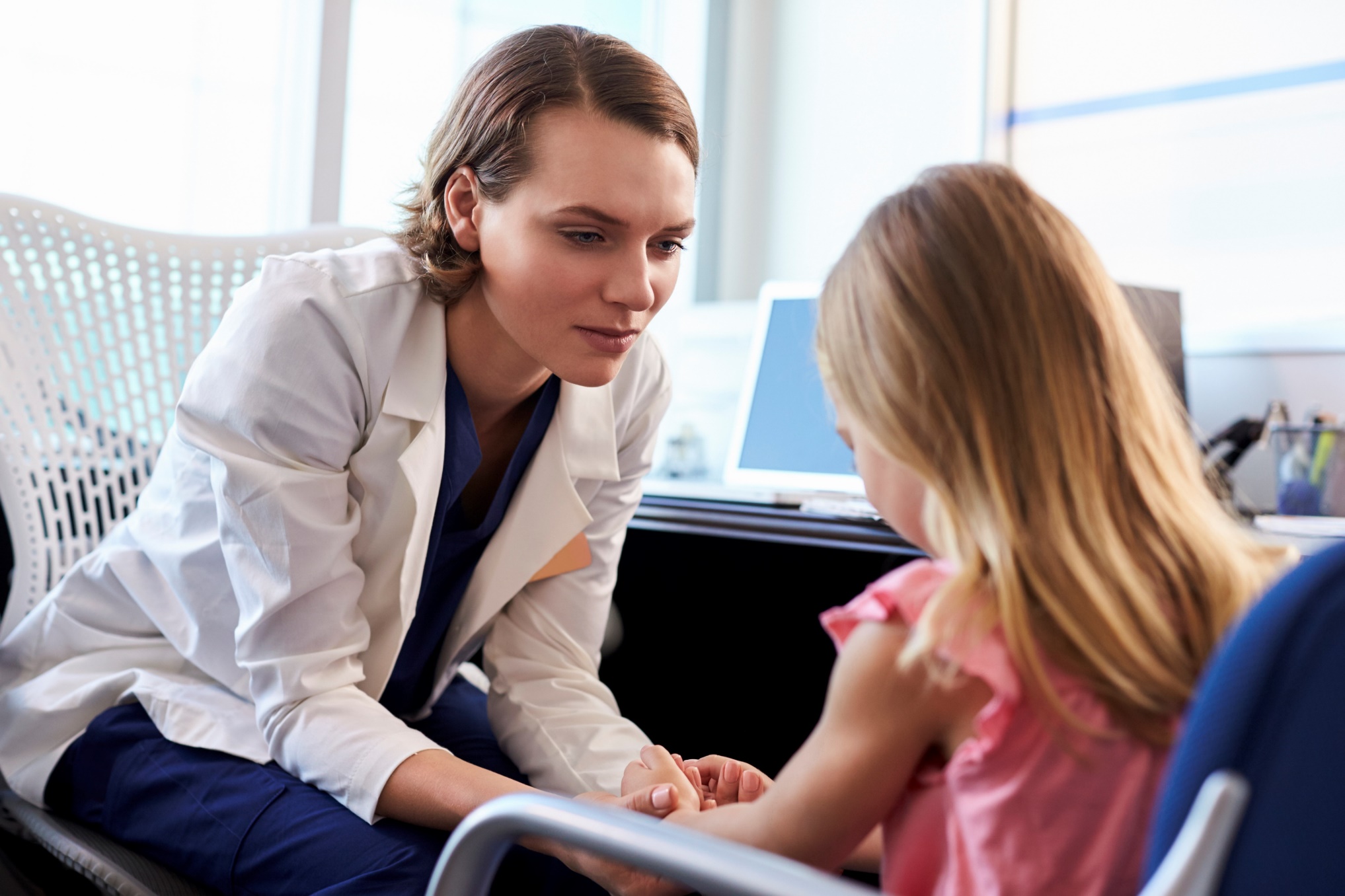 Stigma around FASDs can lead to misdiagnoses of children.
[Speaker Notes: Fetal alcohol spectrum disorders are known as hidden disabilities because the vast majority of children and adults living with the impairments are not diagnosed. 
Only 2 of 222 children identified by the study’s researchers with an FASD had been correctly diagnosed before the study. 
These data confirm that missed diagnoses and misdiagnoses of children are common
Stigma is a huge factor in the misdiagnoses and lack of recognition of FASD
Other studies have had similar results]
1 in 10 pregnant women report alcohol use; 3% binge drink while pregnant
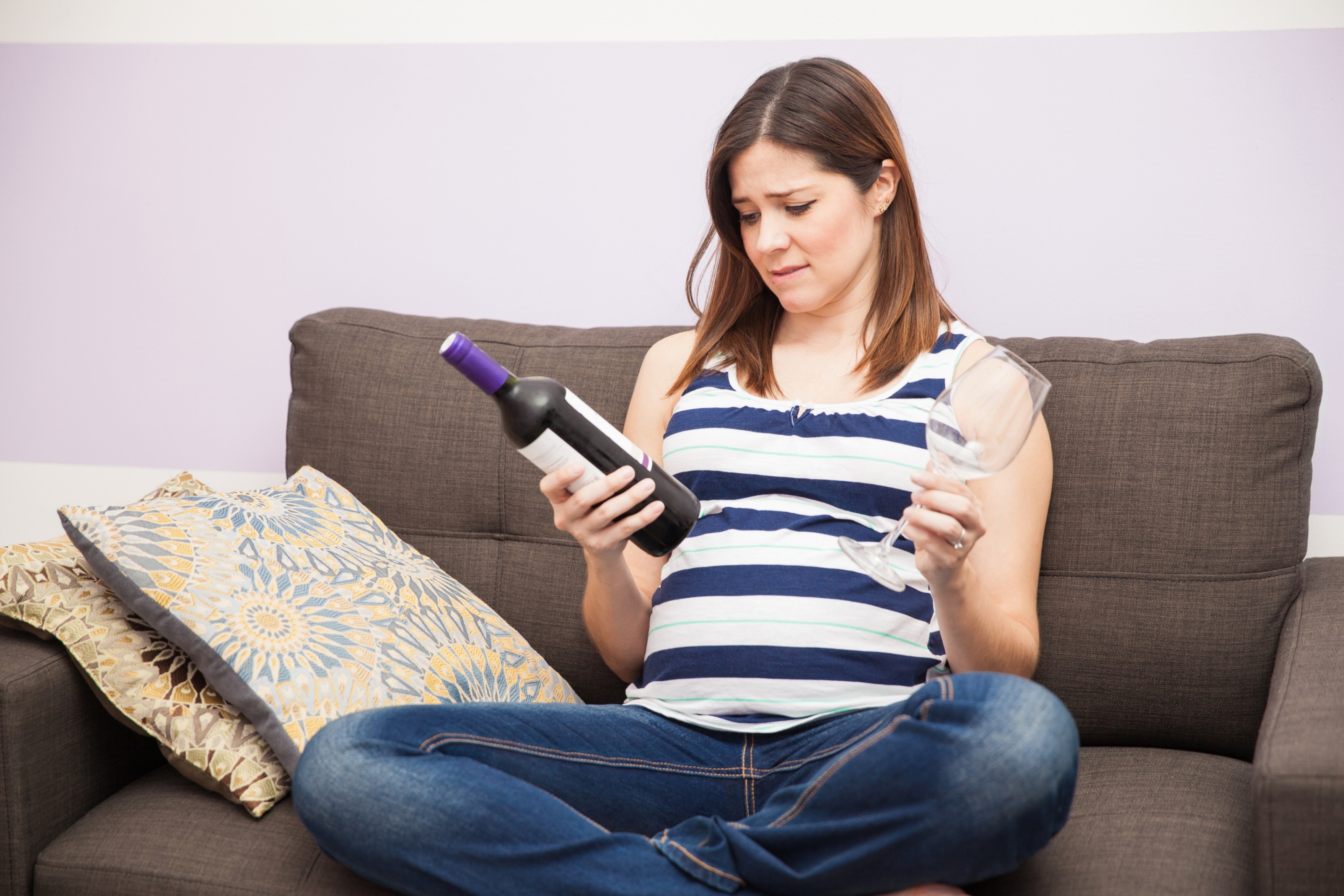 Need more education on alcohol’s effects during pregnancy 
Provide a clear, consistent message: No known safe amount, no safe time, and no safe type of alcohol during pregnancy or when trying to become pregnant
[Speaker Notes: 1 in 10 pregnant women report drinking alcohol and three percent report binge drinking in the past 30 days (MMWR, 2015).
This puts  over 100,000 births in the US each year at high risk for FASD (MMWR, 2015).
Many mothers are reluctant to admit drinking or provide accurate reports of the quantity they drank because admission of alcohol use during pregnancy can stigmatize birth mothers. This complicates diagnoses as well as treatment of the syndrome (May et al., 2018).
The high prevalence of FASDs in the United States suggests better education of girls and women of childbearing age about the detrimental consequences of alcohol use during pregnancy on the fetus is needed (May et al., 2018).]
References
May, P.A, Chambers, C.D., Kalberg, W.O., et al. (2018). Prevalence of fetal alcohol spectrum disorders in 4 US communities. JAMA, 319(5), 474-482. https://jamanetwork.com/journals/jama/article-abstract/2671465?redirect=true

NIH Study Finds as Many as 1 in 20 First-Graders are Affected by Prenatal Alcohol Exposure

Shepard Carlson, S. (2018, February 7). A silent crisis in need of urgent attention: Prenatal alcohol exposure. Star Tribune.

Lange, S., Rehm, J., & Popova, S. (2018). Implications of Higher Than Expected Prevalence of Fetal Alcohol Spectrum Disorders. American Medical Association